Figure 2. Hemispheric asymmetries of the resting-state global signal. Group-level statistical map of the difference ...
Cereb Cortex, Volume 26, Issue 4, April 2016, Pages 1733–1746, https://doi.org/10.1093/cercor/bhv007
The content of this slide may be subject to copyright: please see the slide notes for details.
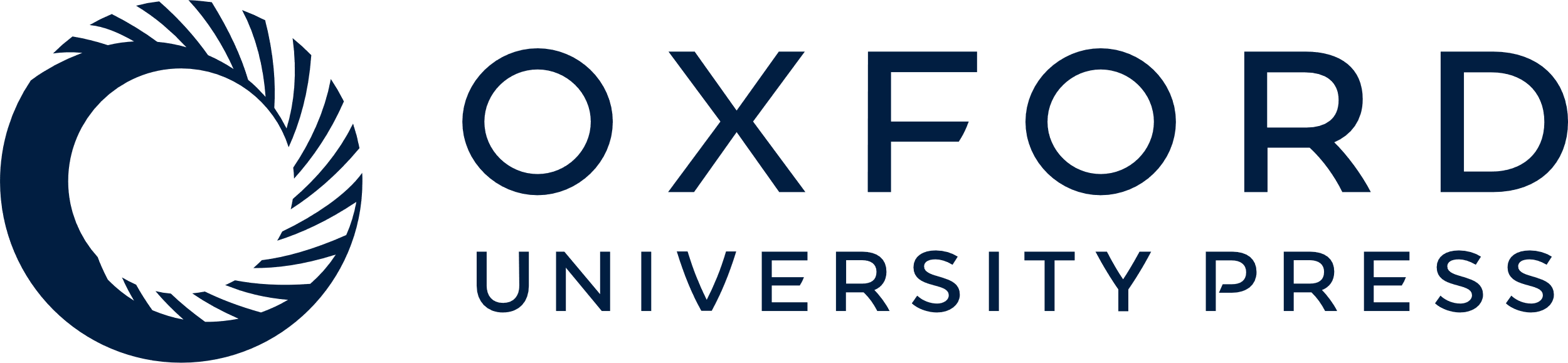 [Speaker Notes: Figure 2. Hemispheric asymmetries of the resting-state global signal. Group-level statistical map of the difference between left and right global weights (Lglobal and Rglobal, Eq. 1) during wakeful rest. Regions shown in hot colors display a significant leftward asymmetry, whereas regions shown in cool colors display a significant rightward asymmetry. Shown on the inflated lateral cortical surface are gaussianized T statistics from a Student's paired T-test corrected for multiple comparisons (P < 0.05). Peak coordinates and abbreviations are listed in Table 1. In the left hemisphere, many putative language processing areas are identified including regions along the inferior frontal gyrus (dpOp) and superior temporal sulcus (pSTS). In the right hemisphere, many putative attention processing areas are identified including regions in frontal cortex (FEF), along the IPS and the TPJ.


Unless provided in the caption above, the following copyright applies to the content of this slide: © The Author 2015. Published by Oxford University Press. All rights reserved. For Permissions, please e-mail: journals.permissions@oup.com]